Конвенции МОТ, регулирующие деятельность профсоюзов
2017 г.
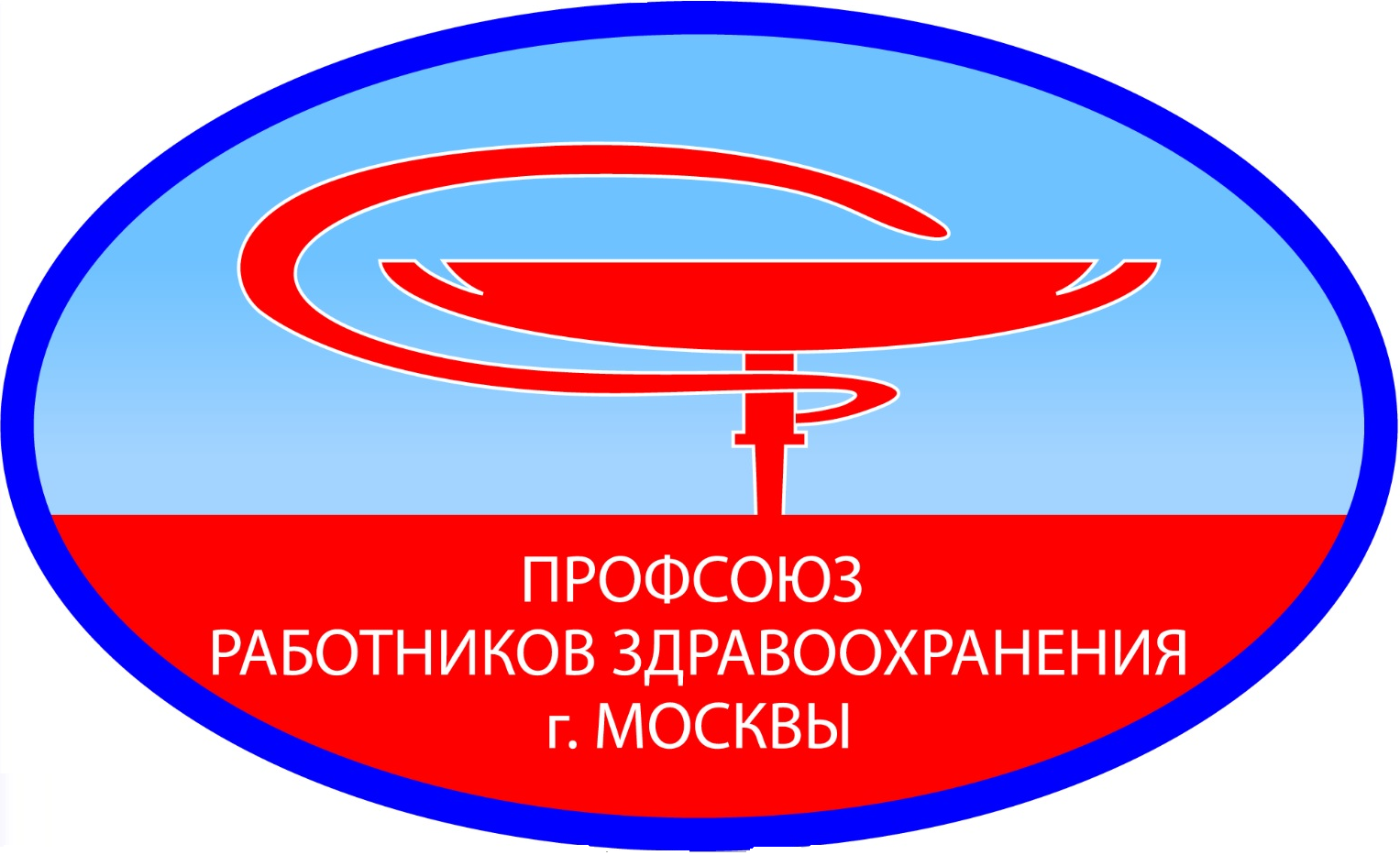 Профсоюз работников здравоохранения г. Москвы
                             MEDPROFSOUZ.RU
Докладчик : правовой инспектор труда Н.А.Сидельникова
Международные правовые акты МОТ
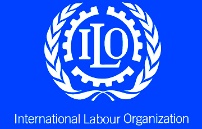 Рекомендации
Конвенции
Разновидность  многосторонних международных договоров.
После ратификации государством становятся обязательными для исполнения
Разновидность международных договоров. Дополняют и конкретизируют содержание конвенции или носят самостоятельный характер
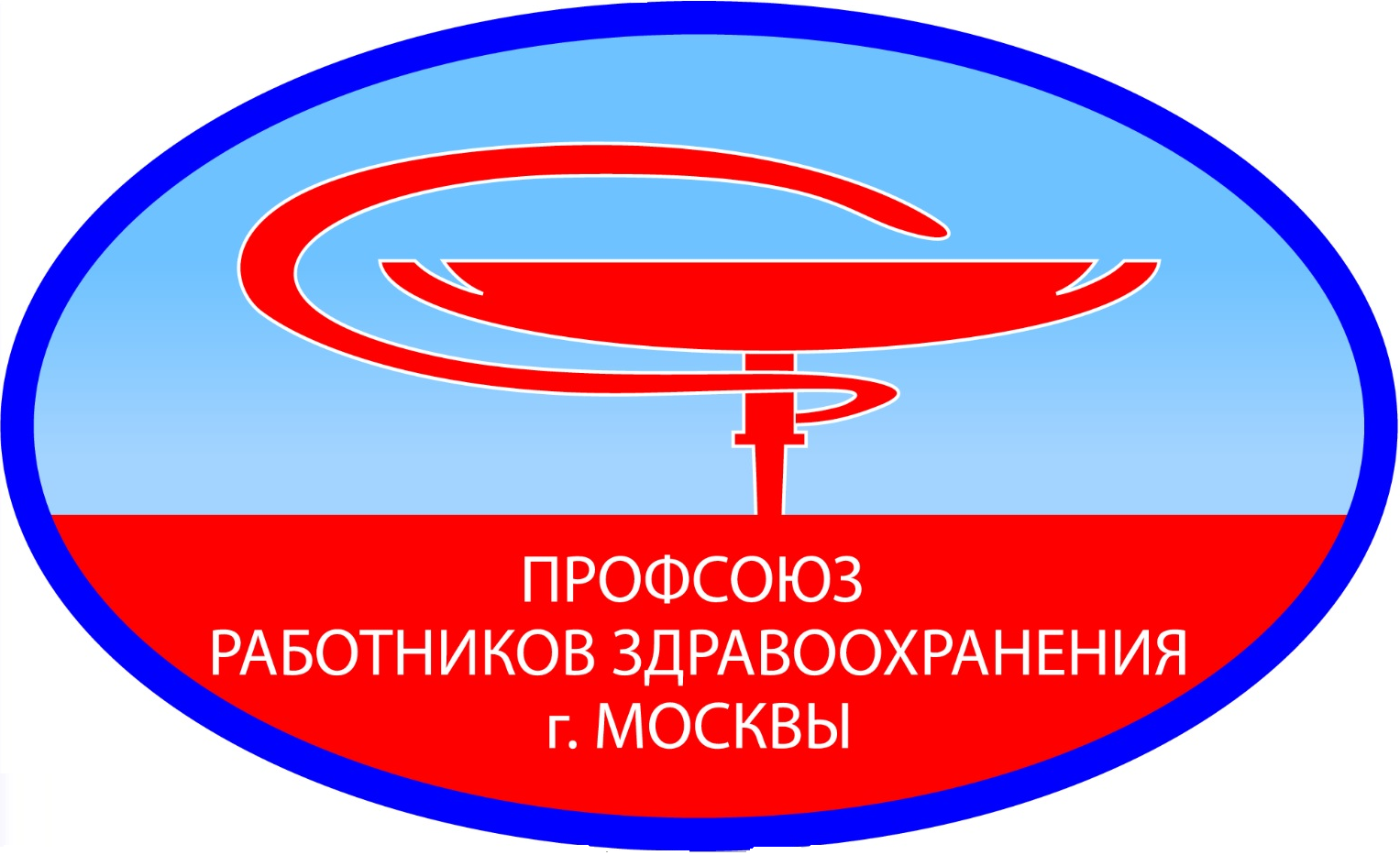 Профсоюз работников здравоохранения г. Москвы
                             MEDPROFSOUZ.RU
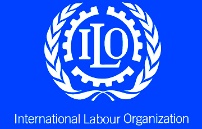 Конвенция № 87 (1949г.)
«О свободе ассоциаций и защите права на организацию»
Ратифицирована в 1956г.
Конвенция № 98 (1949г.)
«О применении принципов права на организацию и на ведение коллективных переговоров»
Ратифицирована в 1956г.
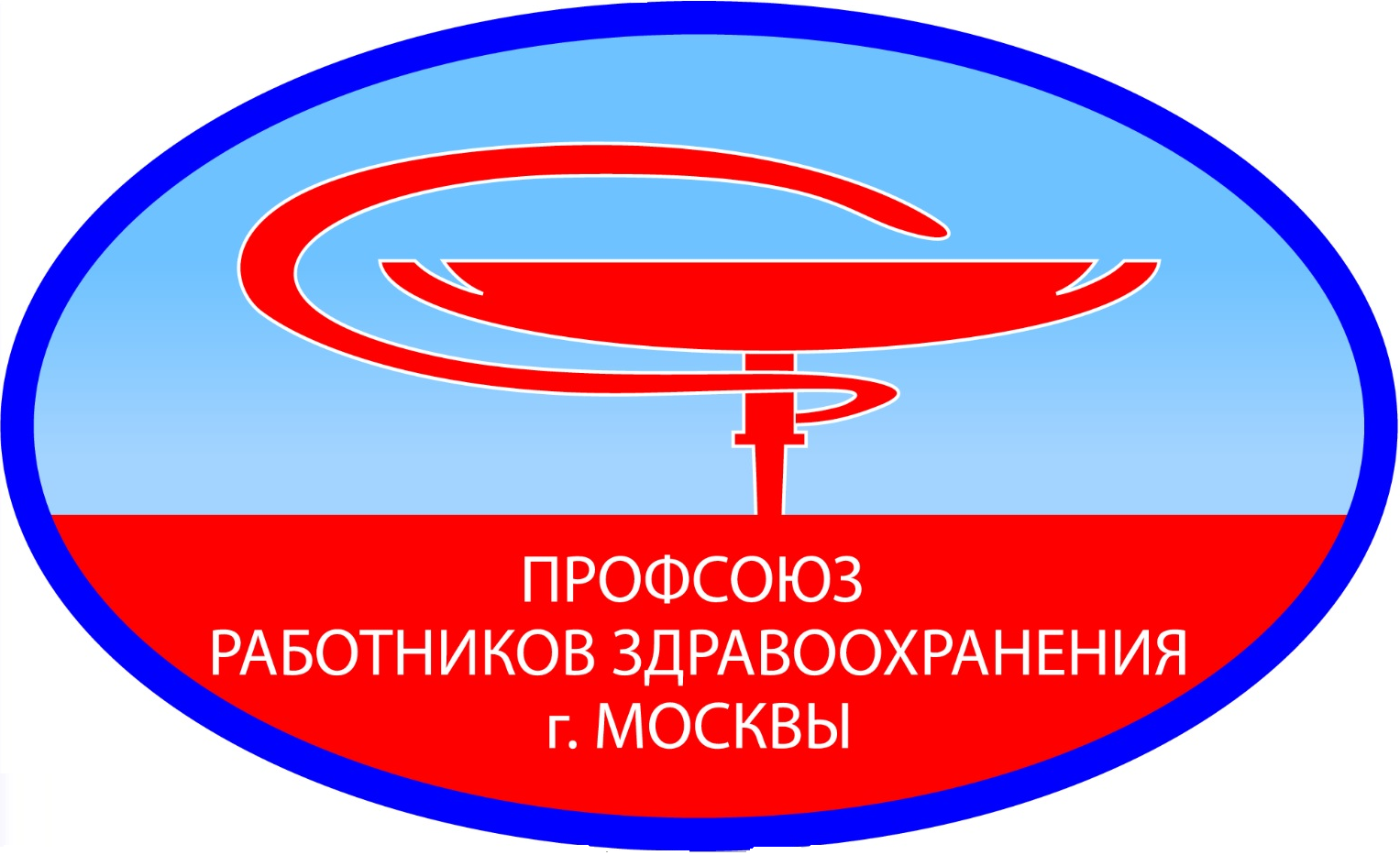 Профсоюз работников здравоохранения г. Москвы
                             MEDPROFSOUZ.RU
Работники и работодатели имеют право создавать организации 
( союзы, ассоциации) по своему выбору и без предварительного разрешения»(ст.2 Конвенции)
Конвенция № 87 МОТ «О свободе ассоциаций и защите прав на организацию»
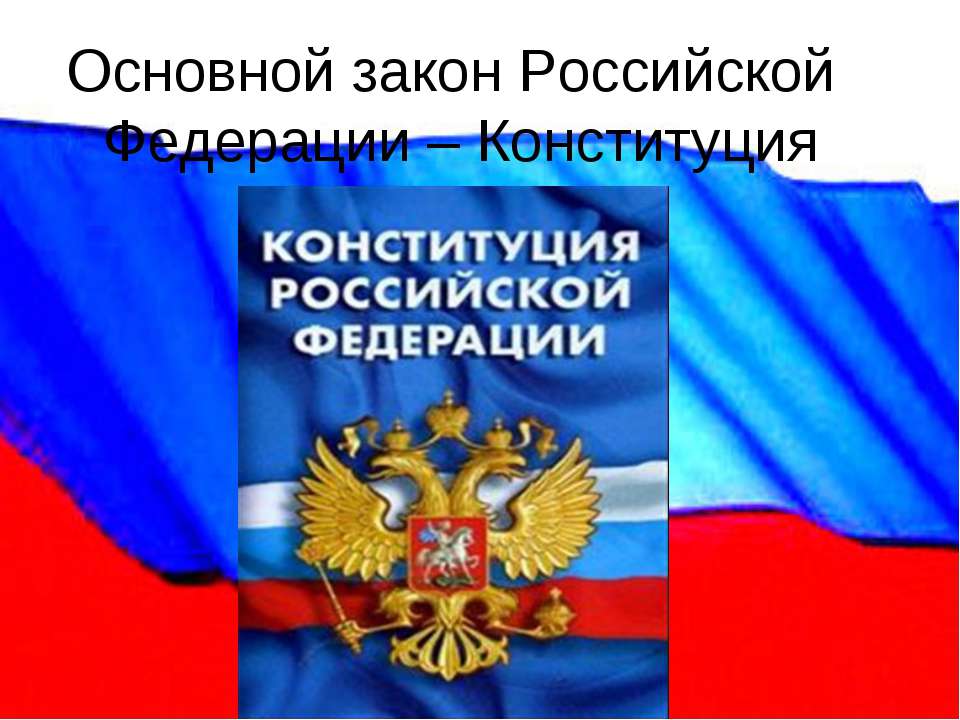 Каждый имеет право на объединение, включая право создавать профессиональные союзы для защиты своих интересов. Свобода деятельности общественных объединений гарантируется.(ст.30 Конституции РФ)
Профсоюз работников здравоохранения г. Москвы
                             MEDPROFSOUZ.RU
[Speaker Notes: –  –  –]
Закон «О профессиональных союзах, их правах и гарантиях деятельности»
(Закон №10-ФЗ от 12.04.1996г.)
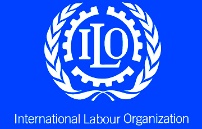 Каждый, достигший возраста 14 лет и осуществляющий трудовую (профессиональную) деятельность, имеет право по своему выбору создавать профсоюзы для защиты своих интересов (ст.2 ФЗ )
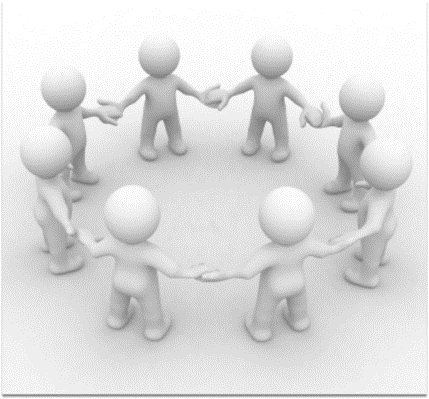 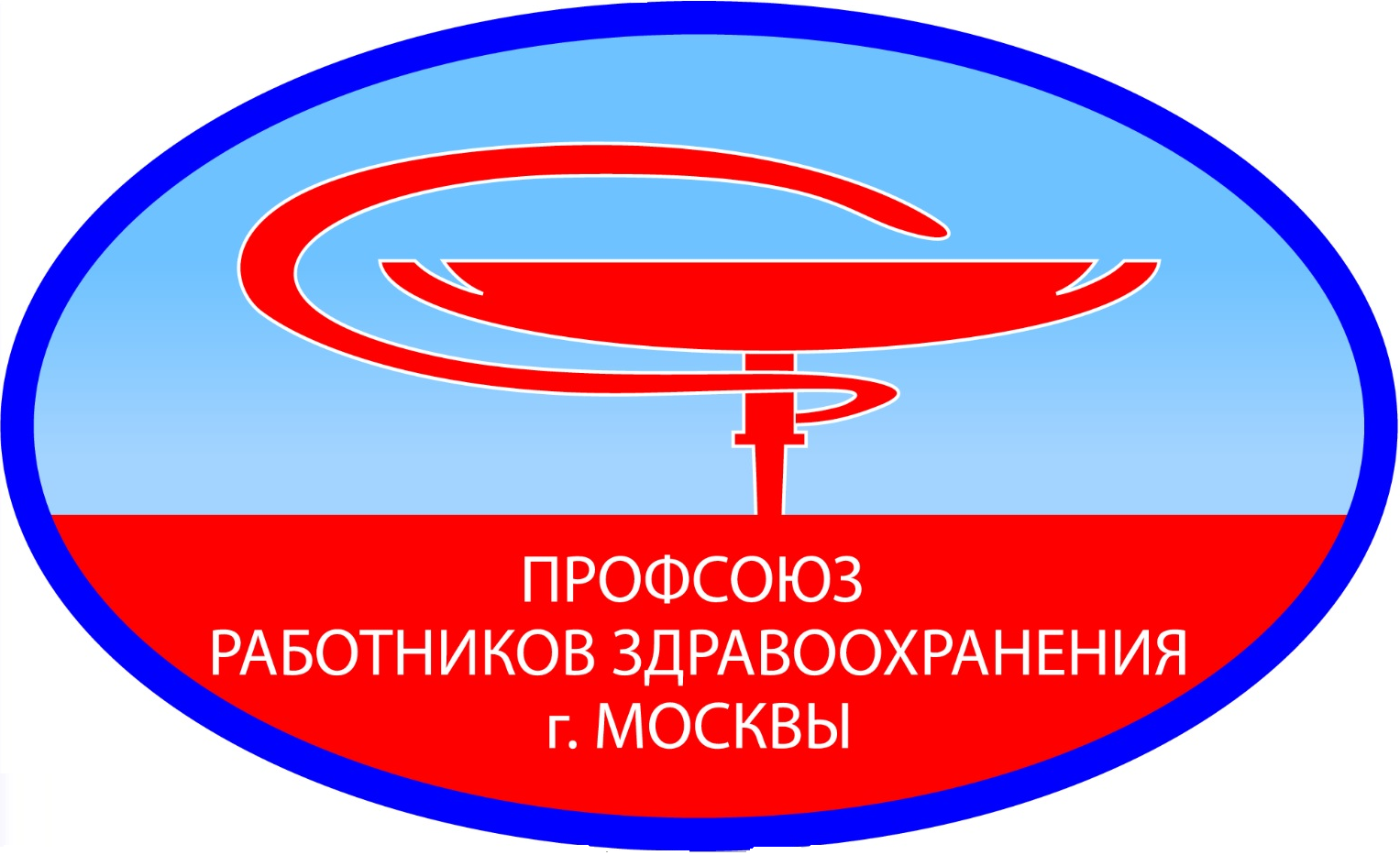 Профсоюз работников здравоохранения г. Москвы
                             MEDPROFSOUZ.RU
[Speaker Notes: –  –  –]
Федеральный закон "Об объединениях работодателей" 
(Закон N 156-ФЗ от 27.11.2002г.)
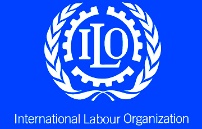 Работодатели в целях представительства и защиты своих прав и охраняемых законом интересов без предварительного разрешения органов государственной власти, органов местного самоуправления, иных органов имеют право создавать на добровольной основе объединения работодателей. (ст.2 Закона )
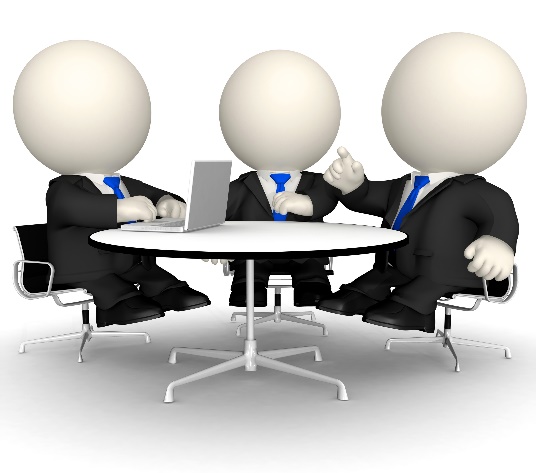 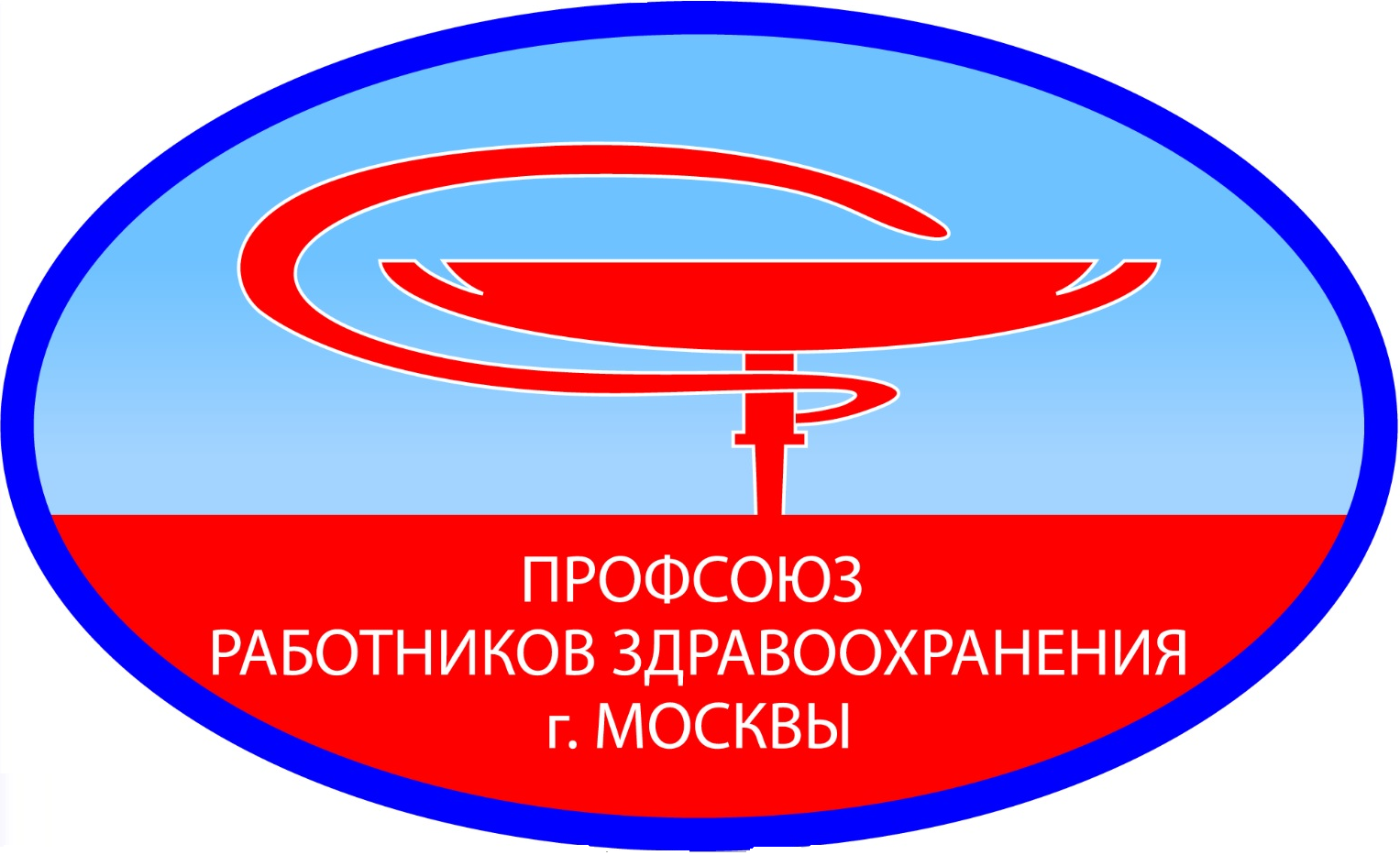 Профсоюз работников здравоохранения г. Москвы
                             MEDPROFSOUZ.RU
Конвенция № 87 МОТ «О свободе ассоциаций и защите прав на организацию»
работники и работодатели имеют право вступать в такие организации на единственном условии подчинения уставам этих организаций
(ст.2 Конвенции)
Каждый, достигший возраста 14 лет и осуществляющий трудовую (профессиональную) деятельность, имеет право по своему выбору создавать профсоюзы для защиты своих интересов, вступать в них. (ст.2 Закона №10-ФЗ «О профсоюзах»)
Работодатели в целях представительства и защиты своих прав и охраняемых законом интересов имеют право вступать в объединения работодателей в порядке, установленном уставами объединений работодателей. (Ст.2 Закона №156-ФЗ «Об объединениях работодателей)
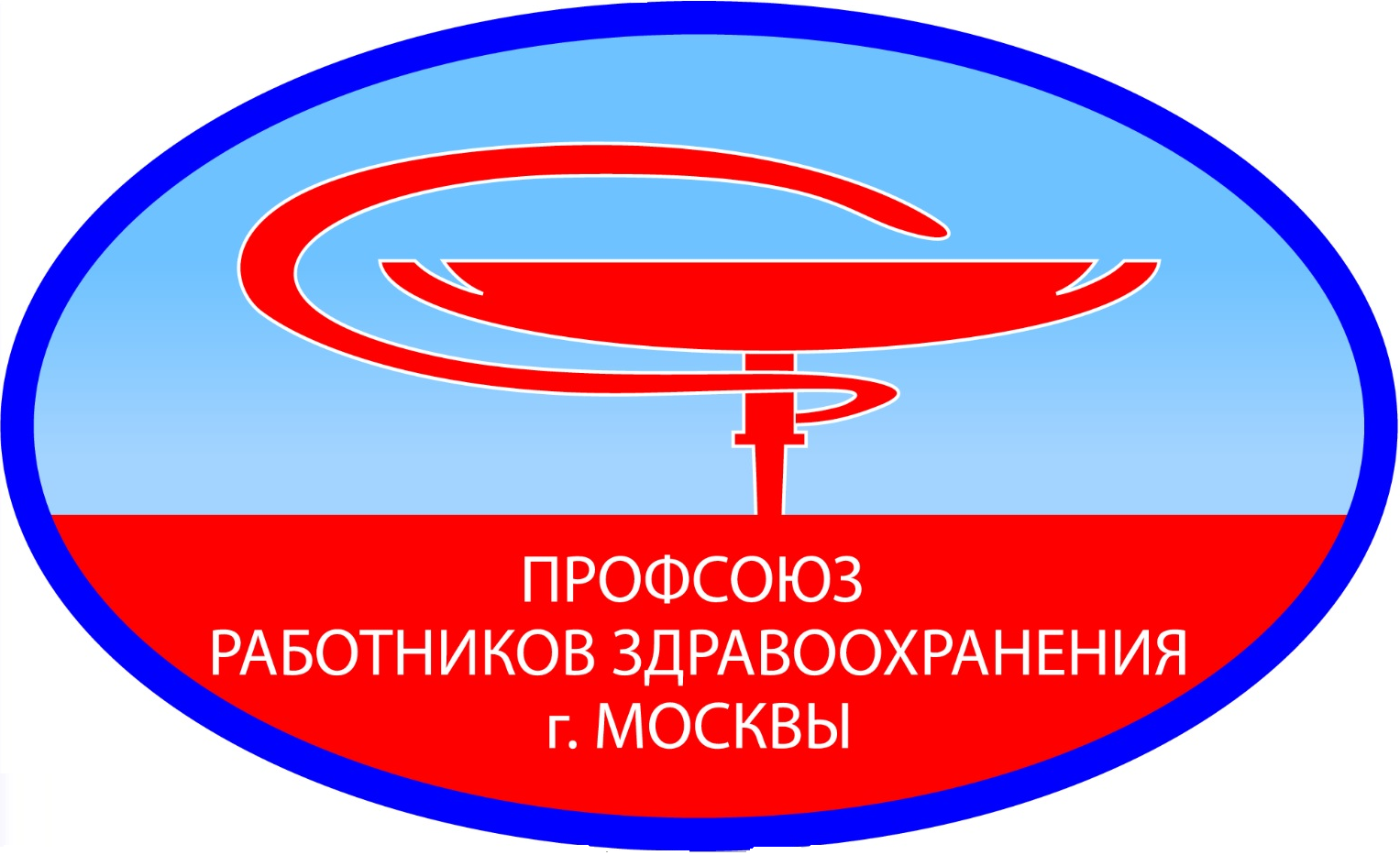 Профсоюз работников здравоохранения г. Москвы
                             MEDPROFSOUZ.RU
Конвенция №87 МОТ «О свободе ассоциаций и защите прав на организацию»
Организации работников и работодателей имеют право вырабатывать свои уставы, выбирать своих представителей, организовывать свой аппарат и свою деятельность ( ст.3 Конвенции)
Профсоюзы, их объединения (ассоциации) самостоятельно разрабатывают и утверждают свои уставы, свою структуру, образуют профсоюзные органы и определяют их компетенцию (ст.7 Закона 10-ФЗ «О профсоюзах»)
Учредительными документами объединений работодателей являются уставы (ст.11 Закона 156-ФЗ «Об объединениях работодателей»)
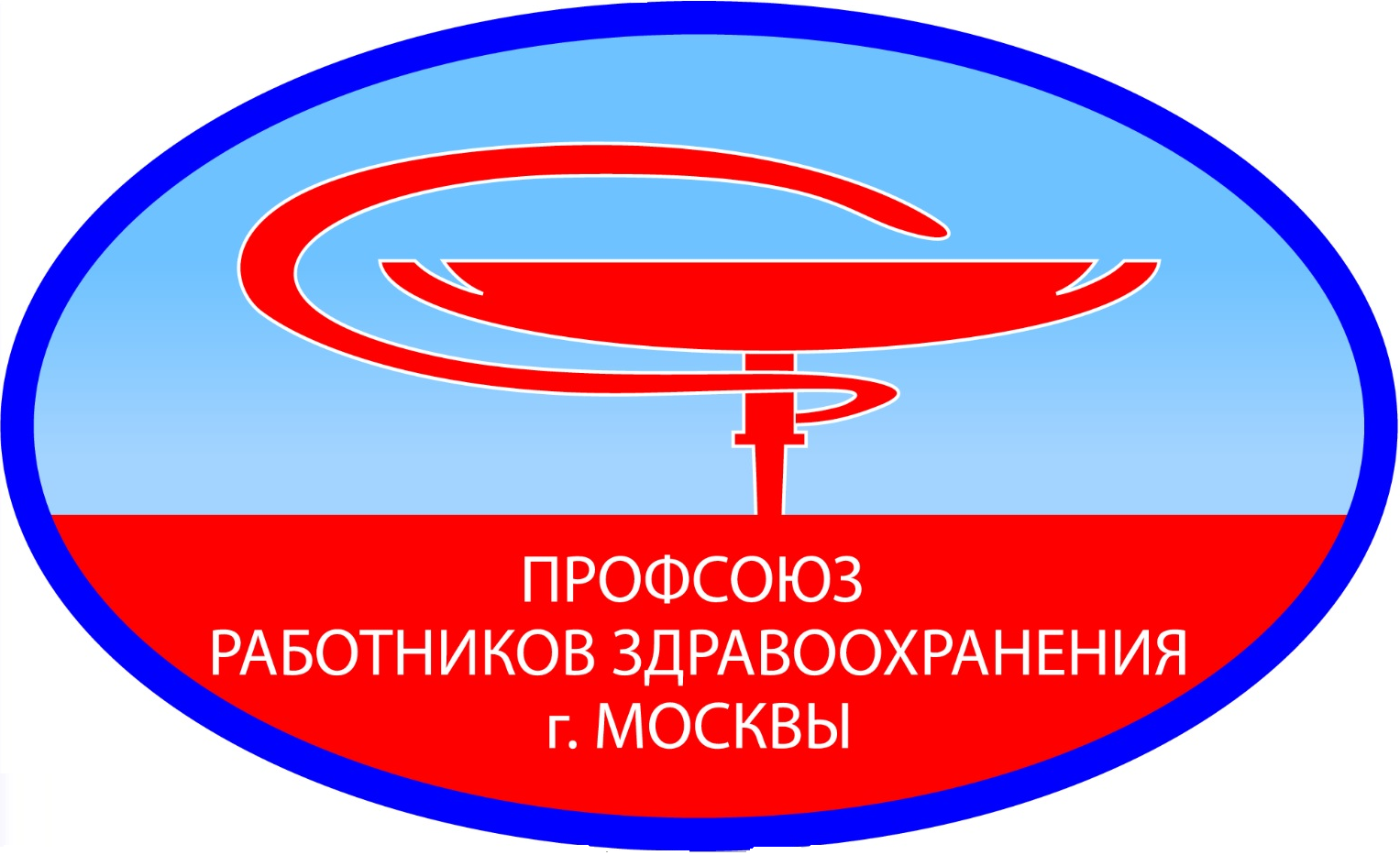 Профсоюз работников здравоохранения г. Москвы
                             MEDPROFSOUZ.RU
Конвенция № 87 МОТ «О свободе ассоциаций и защите прав на организацию»
Органы государственной власти должны воздерживаться от вмешательства в деятельность этих организаций; (ст.3 Конвенции)
Профсоюзы независимы в своей деятельности от органов исполнительной власти, не подотчетны и не подконтрольны
Запрещается вмешиваться в  деятельность работодателей органов государственной власти которое может повлечь за собой ограничение прав объединений работодателей (ст.6 ФЗ-156 «Об объединениях работодателей»)
Запрещается вмешательство органов государственной власти, в деятельность профсоюзов, которое может повлечь за собой ограничение прав профсоюзов или воспрепятствовать законному осуществлению их уставной деятельности
Ст.5 Закона10-ФЗ «О Профсоюзах»
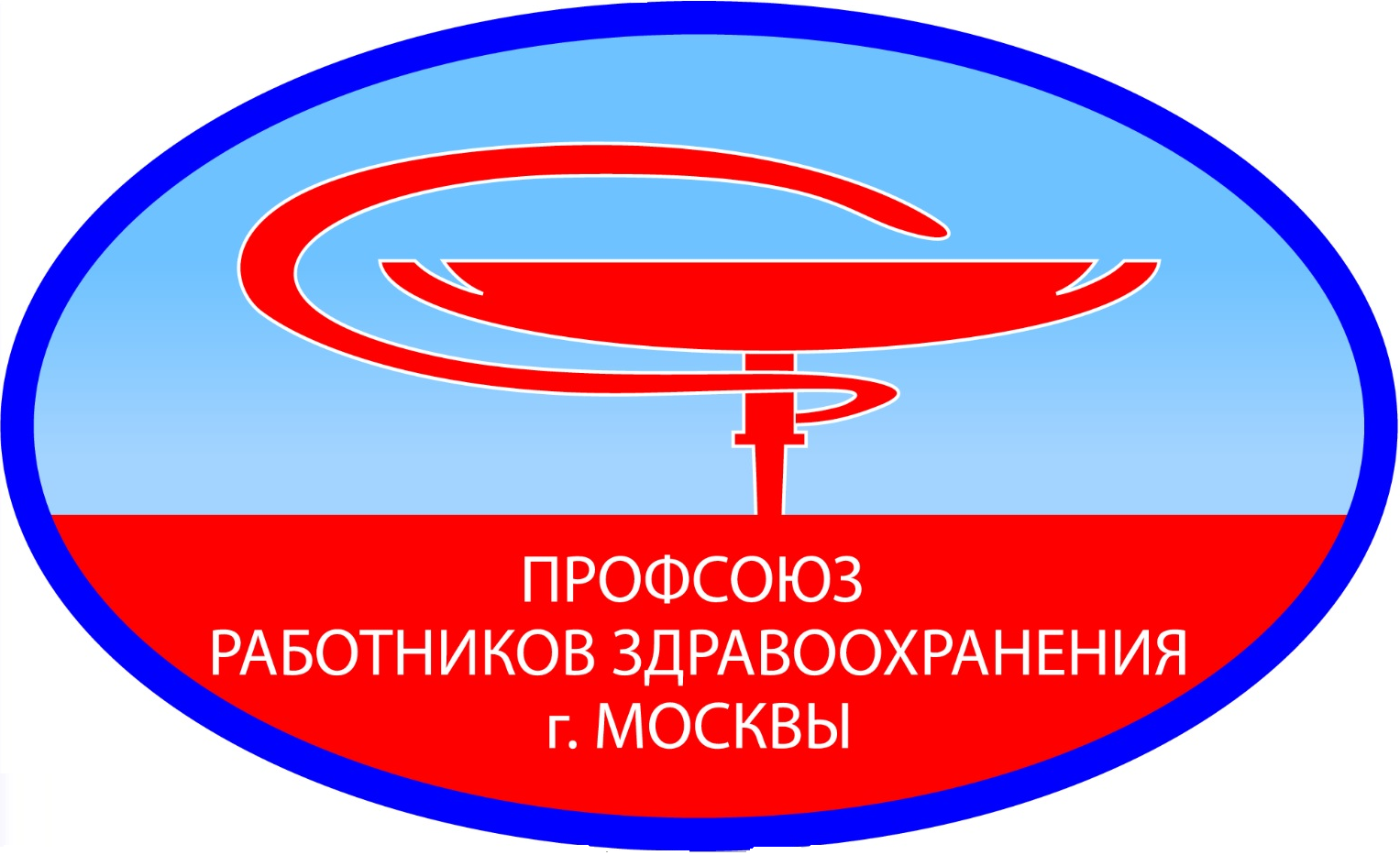 Профсоюз работников здравоохранения г. Москвы
                             MEDPROFSOUZ.RU
Конвенция № 98 (1949г.)
«О применении принципов права на организацию и на ведение коллективных переговоров»
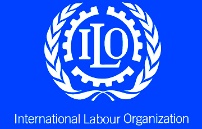 -Предусматривает защиту от антипрофсоюзной   дискриминации ( по признаку принадлежности к профсоюзу);
--предусматривает меры по содействии коллективным переговорам.
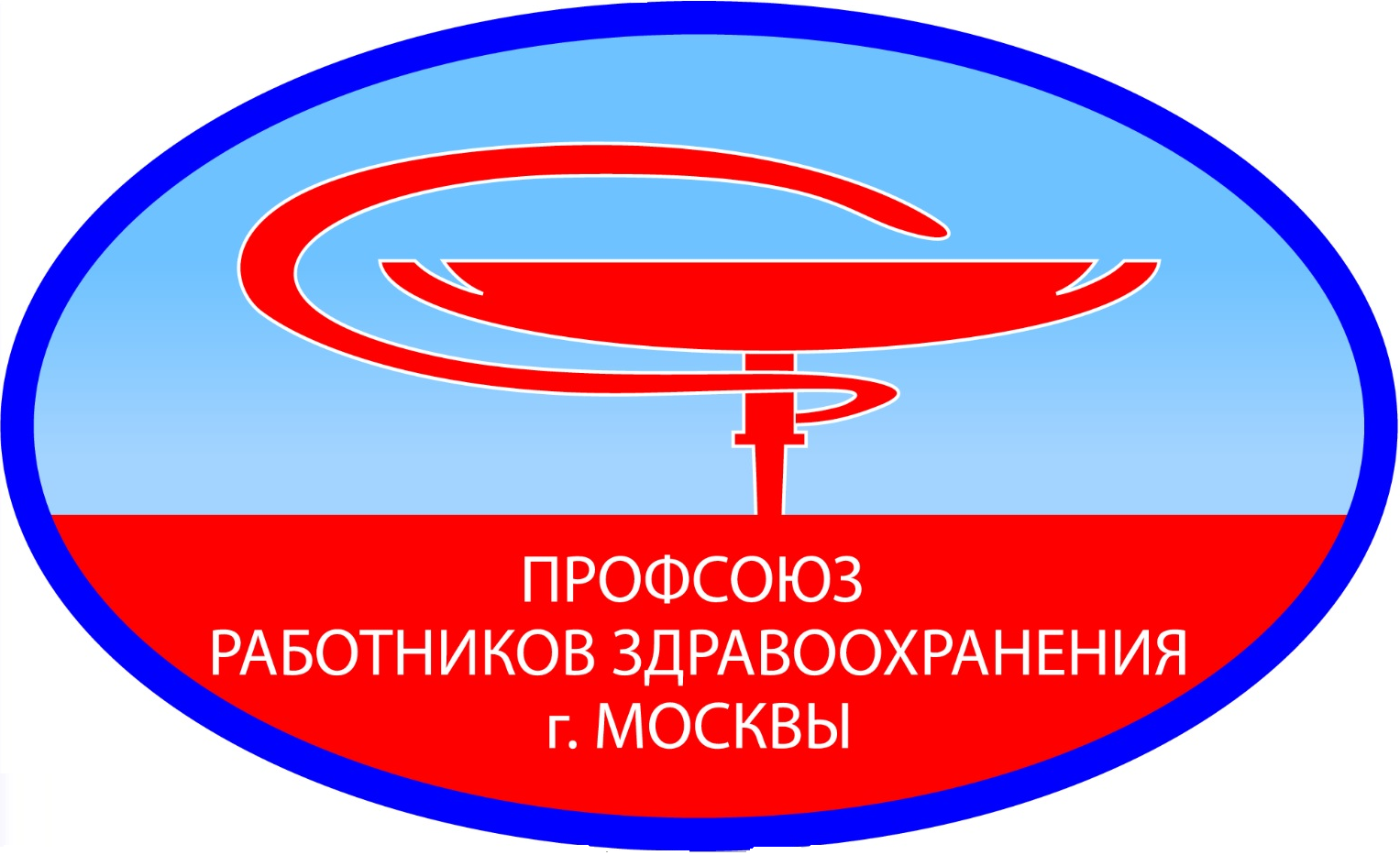 Профсоюз работников здравоохранения г. Москвы
                             MEDPROFSOUZ.RU
Конвенция № 98
«Относительно применения принципов права на организацию и на ведение коллективных переговоров»
Не допускается дискриминация по признаку принадлежности к профсоюзу (ст.1Конвенции)
Запрещается дискриминации граждан по признаку принадлежности или непринадлежности к профсоюзам
(ст. 9 Закона «О Профсоюзах»)
Никто не может быть ограничен в трудовых правах и свободах в зависимости от принадлежности или непринадлежности к общественным объединениям (ст.3 ТК РФ)
Запрещается  какое бы то ни было прямое или косвенное ограничение прав  при заключении трудового договора в зависимости от принадлежности или непринадлежности к общественным объединениям(ст.64ТК РФ)
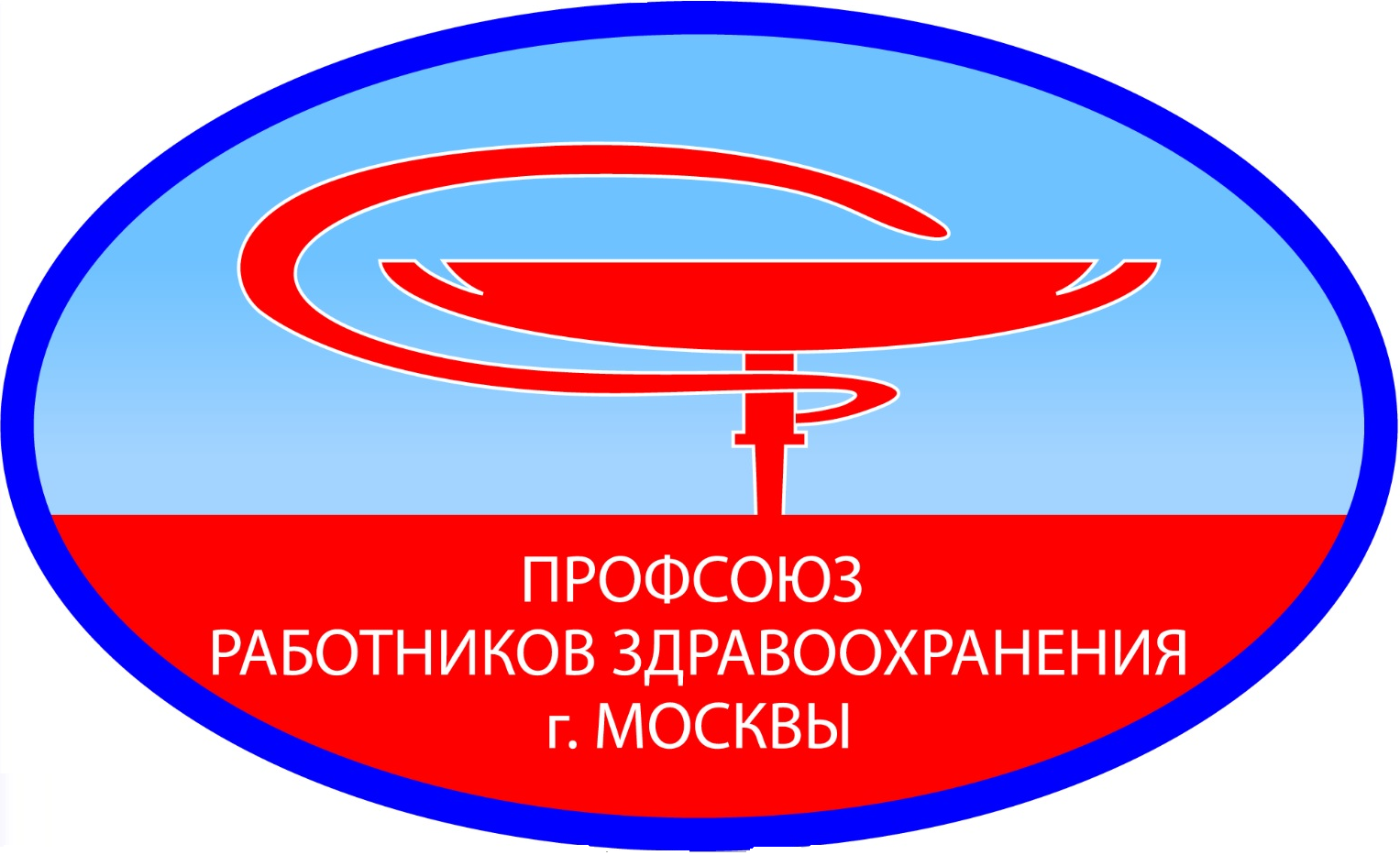 Профсоюз работников здравоохранения г. Москвы
                             MEDPROFSOUZ.RU
Принимать меры , способствующие ведению переговоров между предпринимателями и трудящимися с целью регулирования условий труда путем заключения коллективных договоров ( ст.4 Конвенции)
Конвенция № 98
«О применении принципов права на организацию и на ведение коллективных переговоров»
Работники имеют право на : ведение коллективных переговоров и заключение коллективных договоров (ст.21 ТК РФ)
Представители работников и работодателей участвуют в коллективных переговорах по подготовке, заключению или изменению коллективного договора, соглашения (ст.36 ТК РФ)
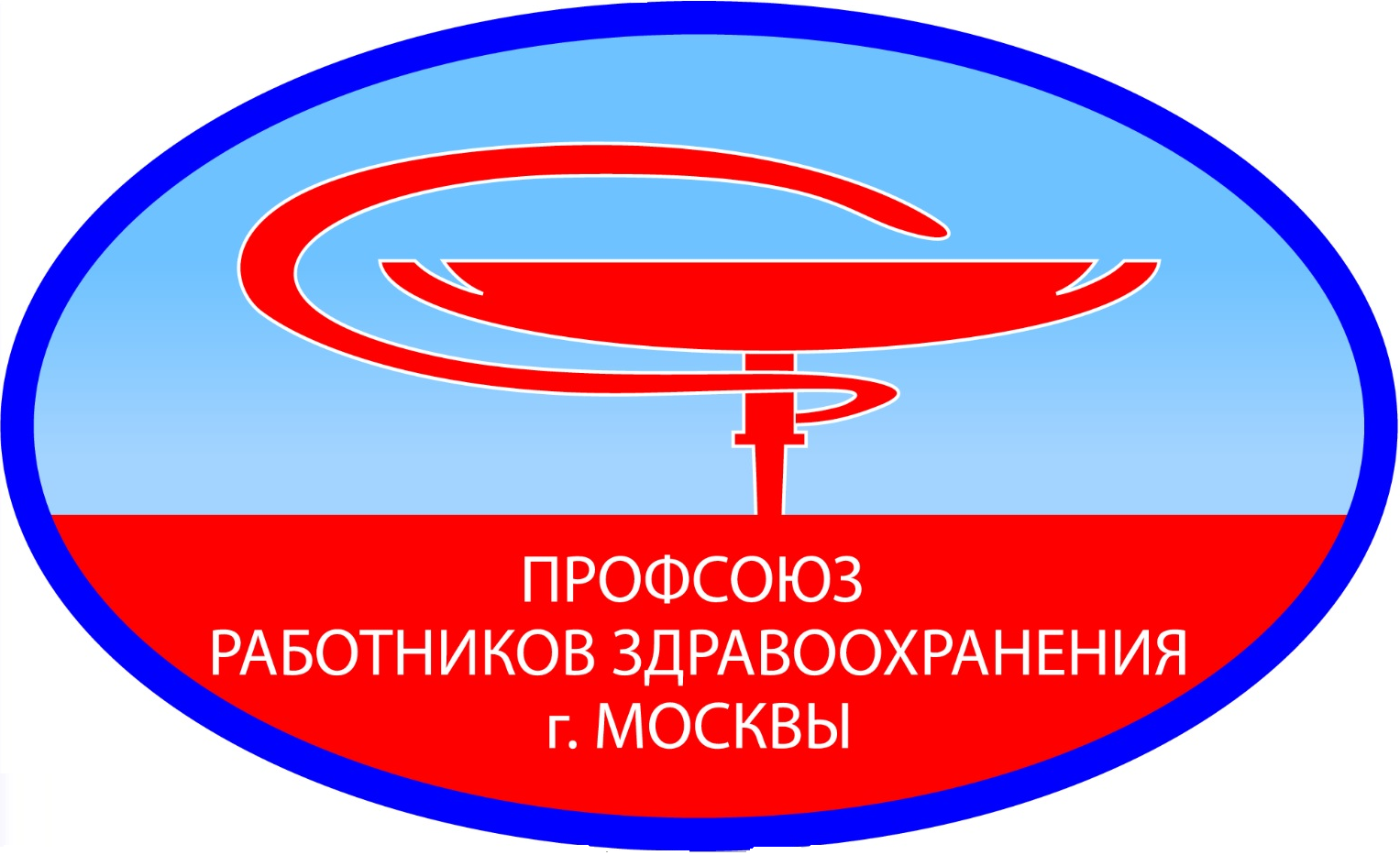 Профсоюз работников здравоохранения г. Москвы
                             MEDPROFSOUZ.RU
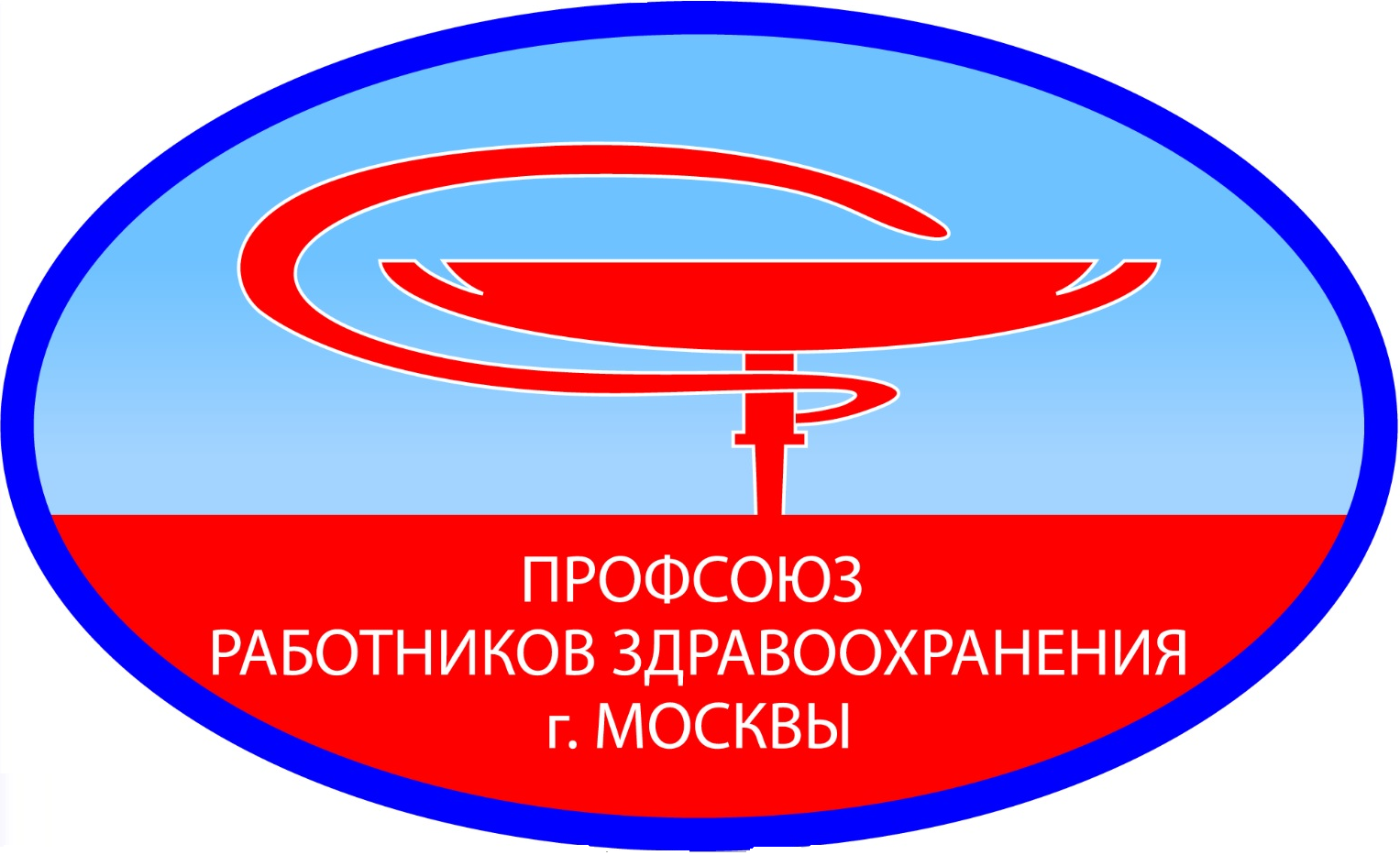 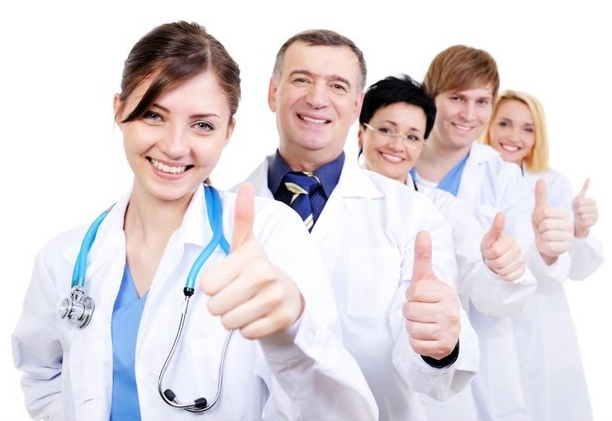 Профсоюз работников здравоохранения г. Москвы
Сила Профсоюза –                      в его МАССОВОСТИ !